What is early reading?
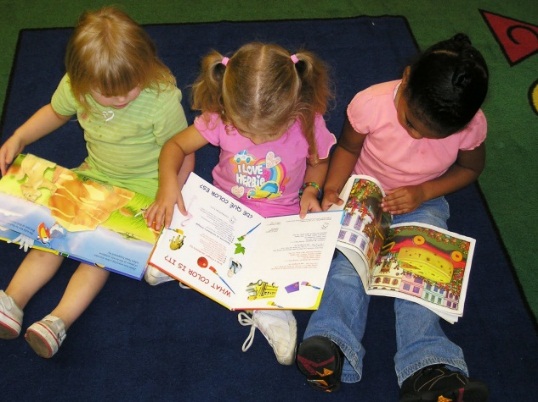 Children are encouraged to recognise their own name: Self-registration – Find their name card

Listening to lots of stories and joining in
    with familiar words/sounds

Talking about story pictures

Story tapes, props, making books

Print in the environment
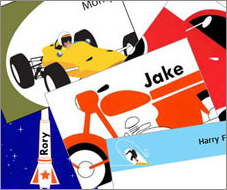 Early Sound Work
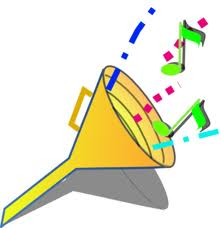 Learning letter names is great but the crucial thing is to learn letter sounds.


Distinguishing between sounds:
Listening walks
Sound effect games
Musical instruments
Looking at car number plates
Shop names-all children recognise McDonalds!
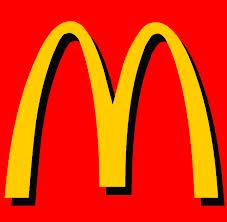 All parents can help by…
Reading to their children

Looking at print in the environment

Talking about the pictures in books

Making reading fun!
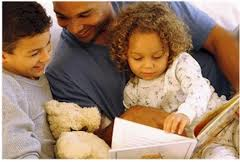 Phonics   a  b c  d  e
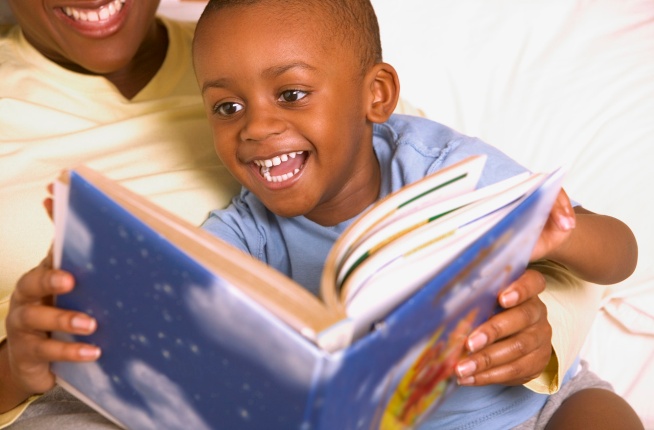 What is phonics? 

The relationship between letters and sounds.

Helps pronunciation of  words and will be able to decode words. Patterns.

Words are made up with small segments of sound. i.e  C-A-T     G-R-EA-T

READING!!
Ways that you can help at home!
Ask your child to say words beginning with s sound. What sound does it begin and end with?
Practise the phoneme sounds with Mr Thorn!
http://www.mrthorne.com/
You can also listen to jolly phonics 
http://www.youtube.com/watch?v=1he7WQ0N-_M
REMEMBER TO KEEP POSITIVE AND KEEP
READING!
Reading strategies
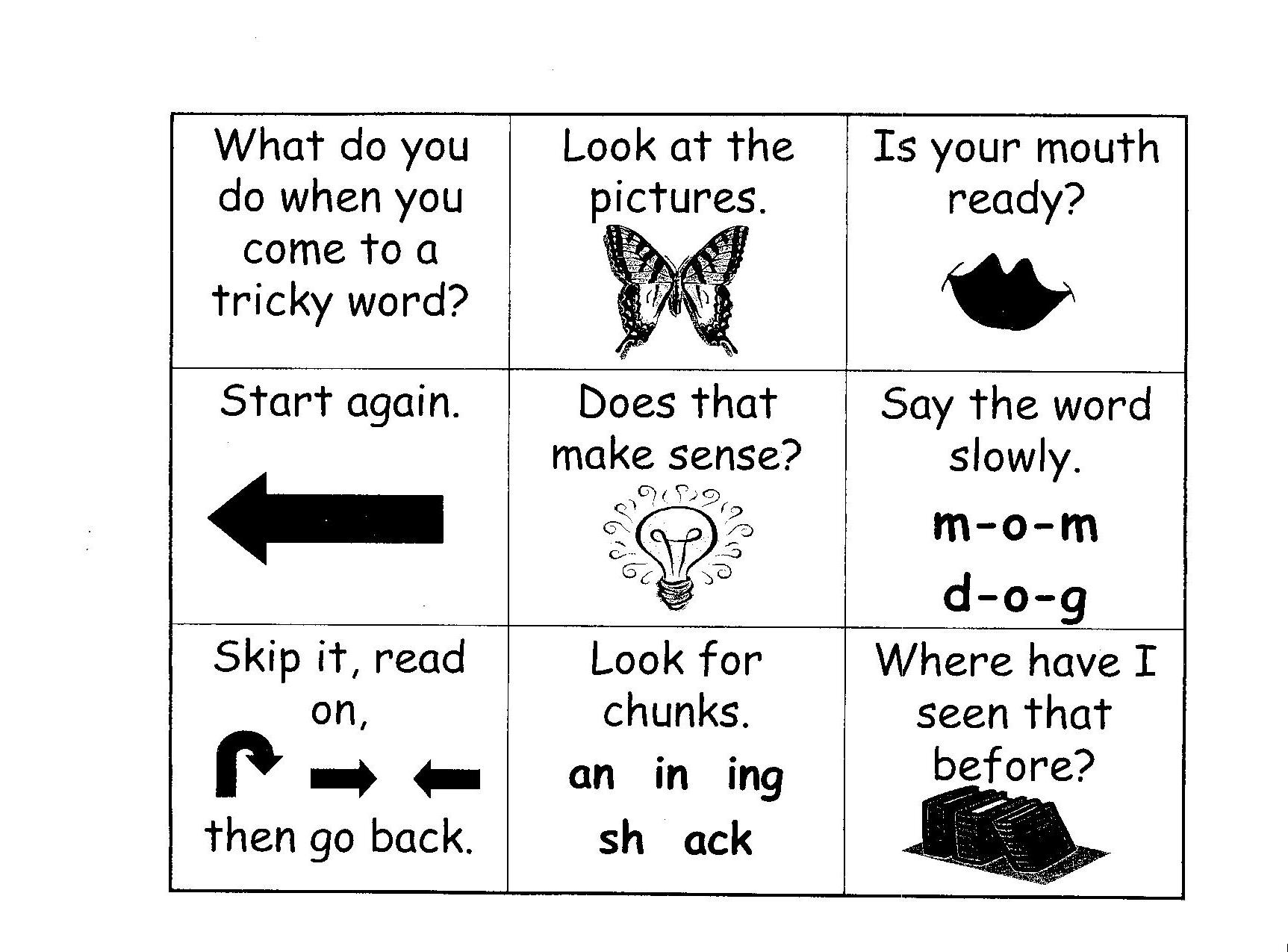 What is guided reading?
15-30 mins every day

Different activities on rotation

Read to an adult twice a week

Children read at their own speed

Progress is closely monitored and recorded daily.
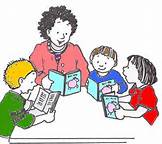 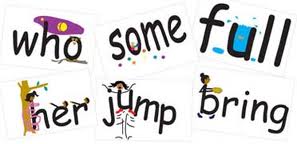 High Frequency Words: What are they? 
Why are they important? 

Reading at home

Reading Records

Reading to children

http://www.youtube.com/watch?v=UG-FOstzjAY&safe=active
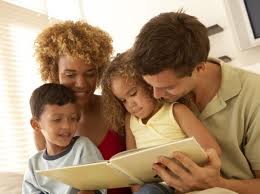 Reading Record